How do you feel about this assignment?
Assessing student confidence & Engagement
Reflect, Learn & Grow
Write an Anonymous Question
By a Show of Hands!
Student
Confidence
Teacher Confidence
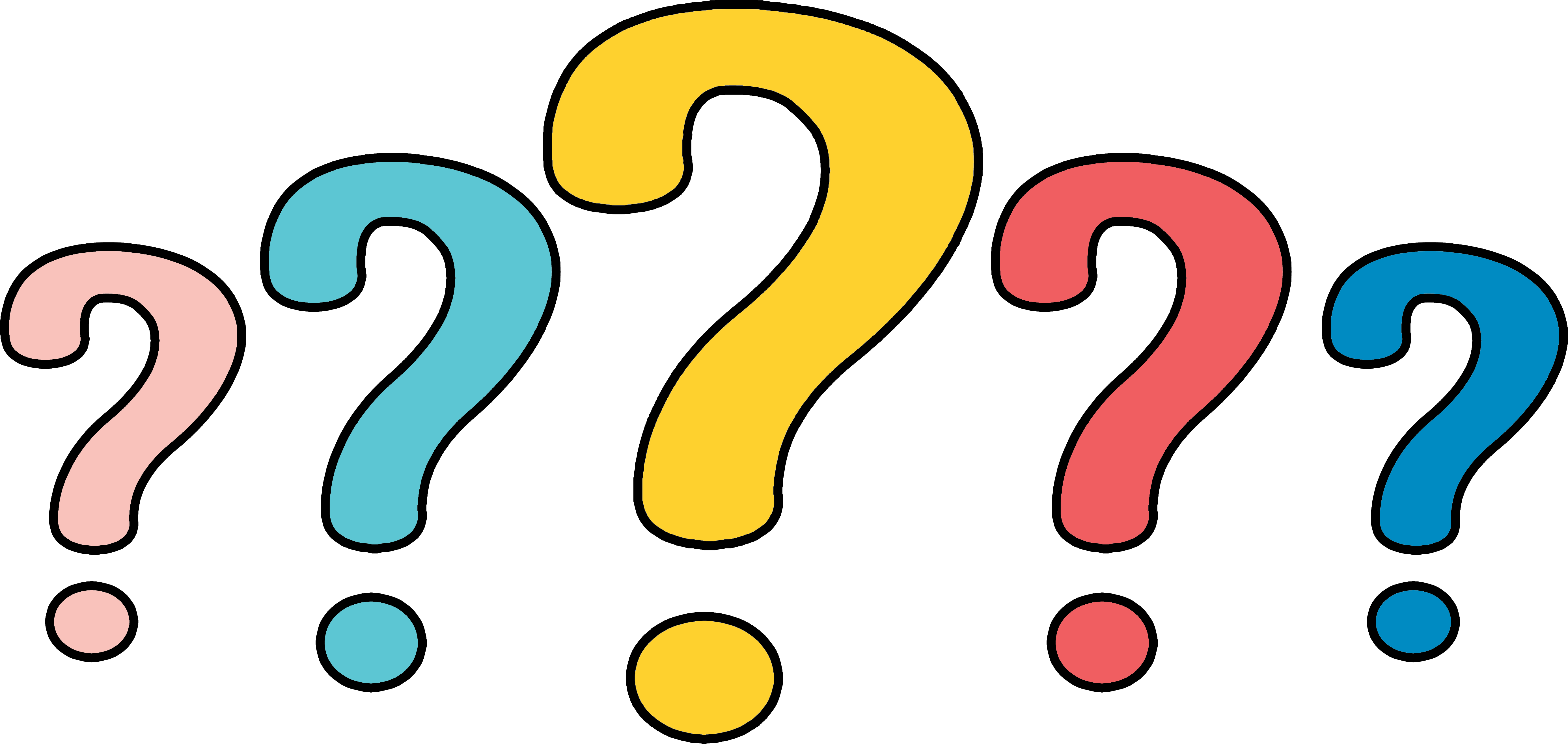 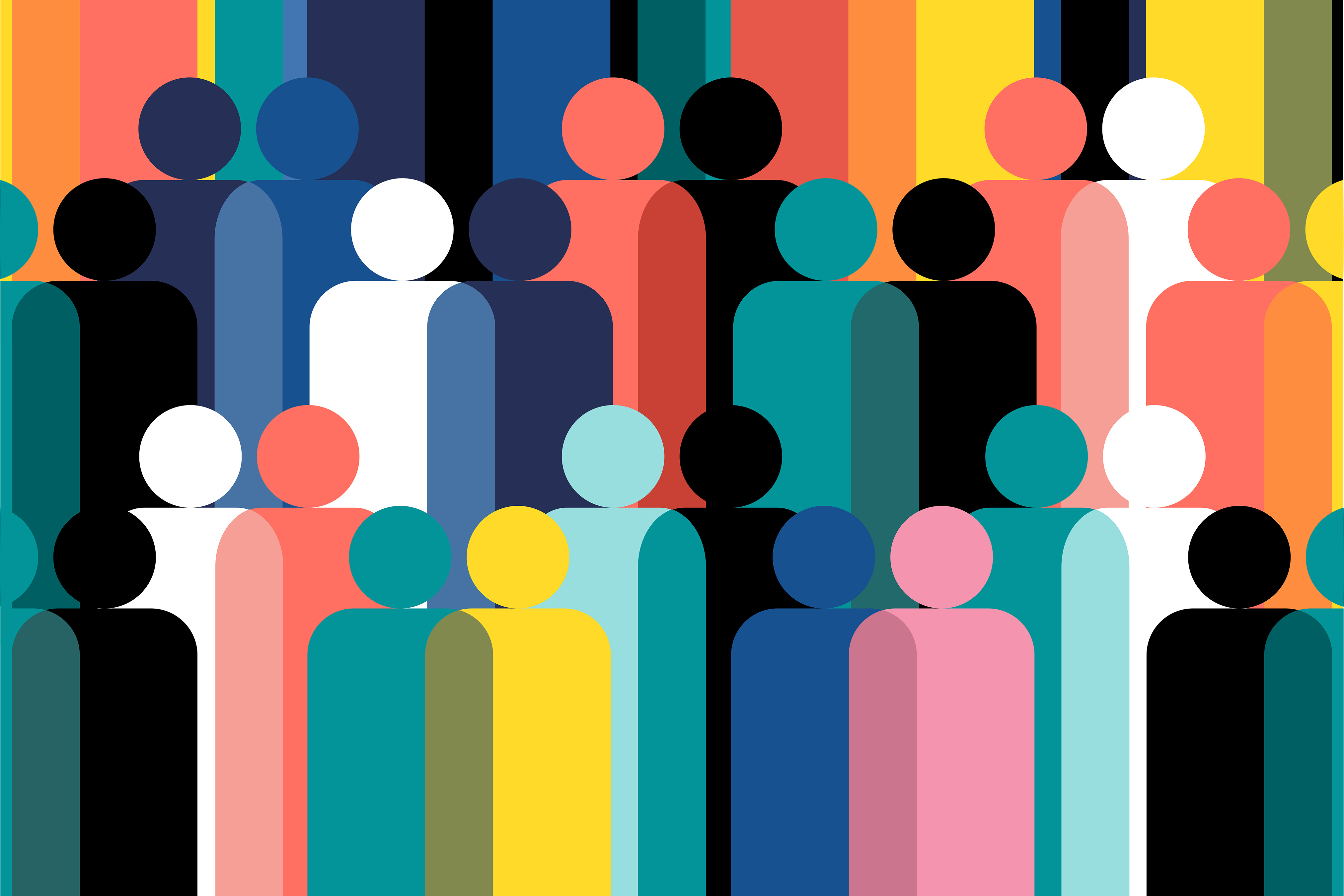 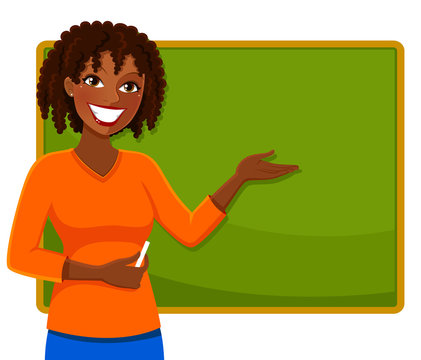 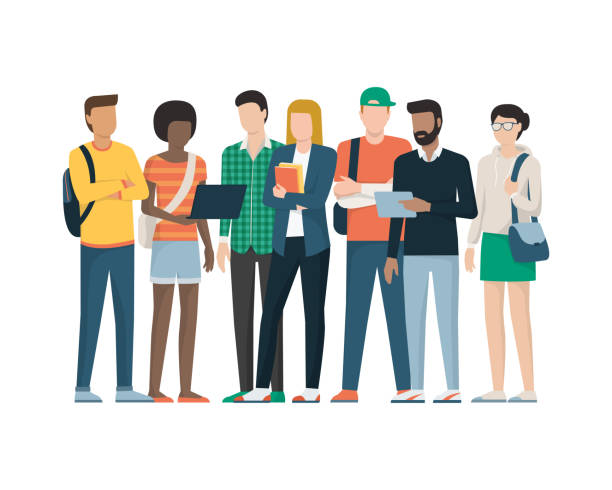 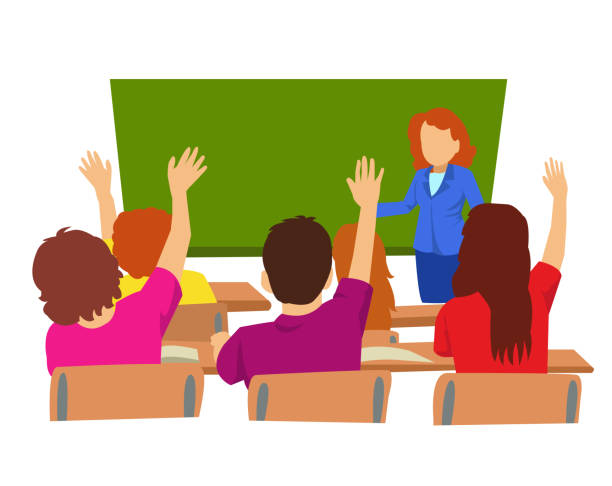 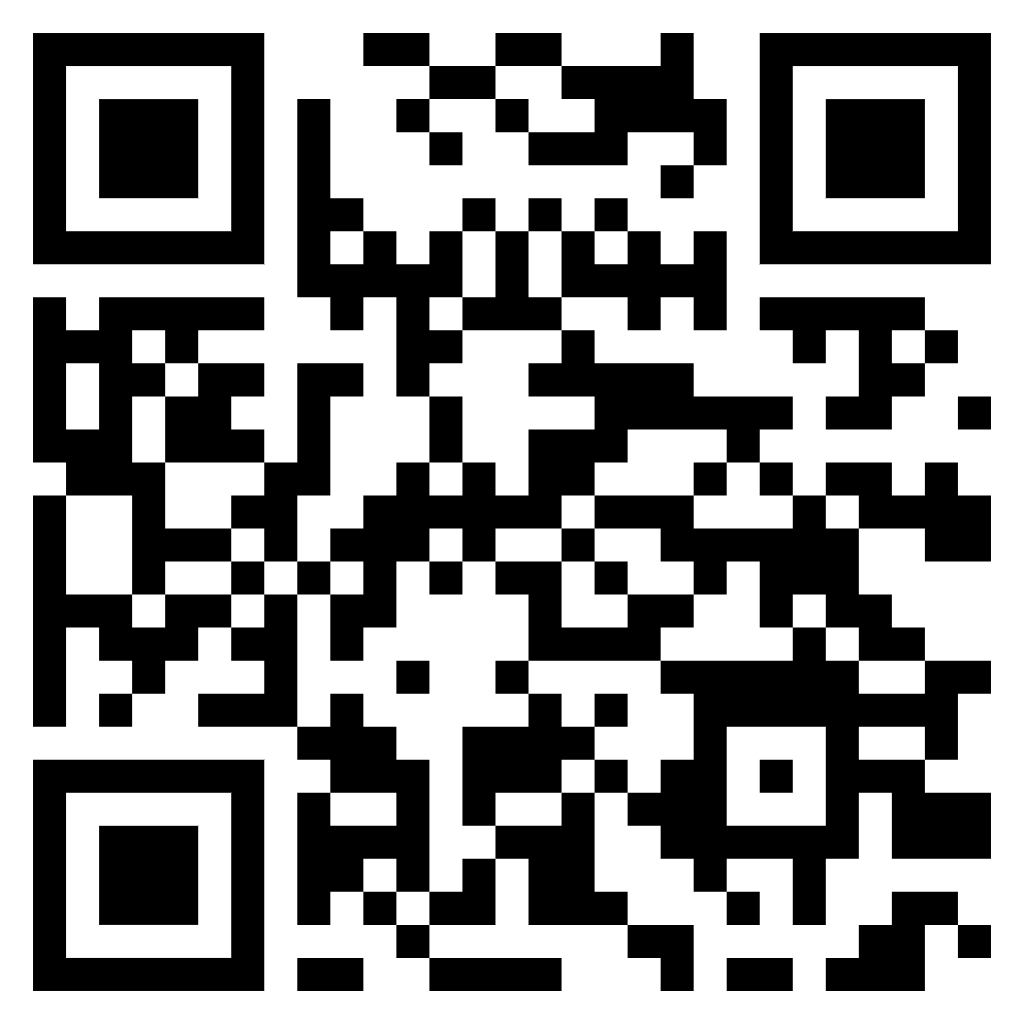 Questions
Concerns
Engagement
Validation
Input in Process
On a scale of 1-10, how do you feel about being able to complete this assignment by Sunday?
More Teaching?
More Time?
Individual Conferences?
Engagement?
Between Assignments
Scaffolding
End of Semester
Annual Reviews
Discussion Board
Kahoot/Quizziz
Answer
Dr. Valerie A. Smith
Lecturer of English, Kennesaw State University
https://www.surveymonkey.com/r/TBHJDTS